Διασταση της Βιωσιμοτητας
ΟΔΥΣΣΕΑΣ ΜΑΝΩΛΙΑΔΗΣ
Φυσικο εδαφος υπεδαφοςυδατικοί ποροιαεραςΦυσικο Κοινωνικο Οικονομικη διαστασηΚοινωνικο Οικονομικη διασταση
Φυσικο Κεφαλαιο
Φυσικο εδαφος υπεδαφοςυδατικοί ποροιαερας
Ζωικα φυτικα 
οικοσυστηματ
Τεχνικα υποσυστηματα
Ενεργεια
Τροφη
Κοινωνικη διασταση
Ανθρωπινο Κεφαλαιο
Γνωση
Ευφυια
Οξυνοια
Κοινωνικο Κεφαλαιο
Οικογενεια
Κυβερνηση
Οξυνοια
Κοινωνικο Κεφαλαιο
Οικογενεια
Κυβερνηση
Οξυνοια
Οικονομικη Διασταση
Κατασκευασμένο Κεφαλαιο
Υποδομες
Κατασκευες
Εργαλεια
Μηχανές
Χρηματικο Κεφάλαιο
Οικογενεια
Κυβερνηση
Οξυνοια
Εταιρικη Κοινωνικη Ευθυνη
Οι επιχειρήσεις καθορίζουν σε µεγάλο βαθµό την επιλογή των τεχνολογιών και την ένταση χρήσης των πόρων των παραπάνω οικονοµικών δραστηριοτήτων. Σε σχεση με τα παραπανω Σήµερα, με την κριτική που ασκείται στις εταιρίες ήδη από τις αρχές του εικοστού αιώνα, και αφετέρου εξακολουθούν και σήµερα να συνθέτουν το νέο κοινωνικοπολιτικό και οικονοµικό πλαίσιο, που επιβάλλει στις επιχειρήσεις και τους οργανισµούς να επαναπροσδιορίσουν τον ρόλο τους και τις υποχρεώσεις τους µέσα στην κοινωνία
ΕΚΕ
Η ΕΚΕ µπορεί να γίνει αντικείµενο θεωρητικής προσέγγισης µε δύο τρόπους: είτε µέσω της ιδέας της Βιώσιµης Ανάπτυξης, είτε µέσω της Θεωρίας των Ενδιαφερόµενων Μερών.
Όσον αφορά στη Βιώσιµη Ανάπτυξη, η Επιτροπή Brundtland έδωσε τον ορισµό της ως την ανάπτυξη που «καλύπτει τις ανάγκες των παρόντων γενεών χωρίς να διακυβεύει την ικανότητα των µελλοντικών γενεών να καλύψουν τις δικές τους ανάγκες»
Αναφορικά µε την Θεωρία των Ενδιαφερόµενων Μερών,  ΕΚΕ η εταιρία πρέπει να λαµβάνει υπόψη και να εστιάζει σε όλα τα ενδιαφερόµενα µέρη που επηρεάζονται από τις δραστηριότητές της,
Βιωσιμη Αναπτυξη
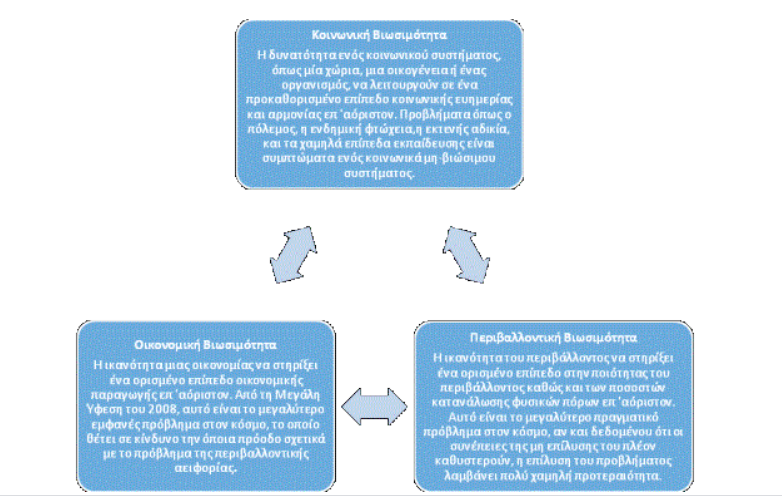 Αναλυση Κοστους Ωφέλους
Αναλυση Δαπανών Προσοδων των Επιχειρηματικών Επιπτωσεων
Αναλυση Κοστους Αποτελεσματικοτητας
Αναλυση Κοινωνικου Κοστους Ωφελους
Διευρυμενη Αναλυση Κοστους Ωφελους
(διευρυνση σε εθνικο μακρο οικονομικο επιπεδο}
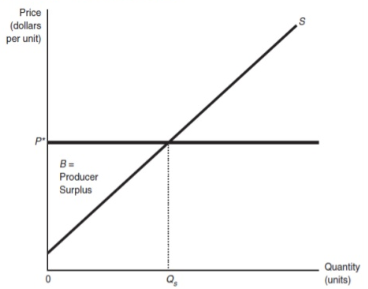 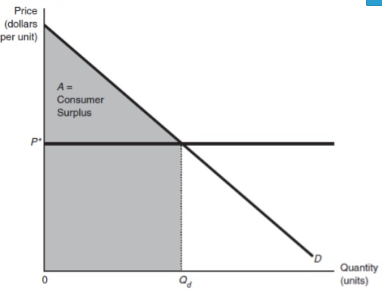 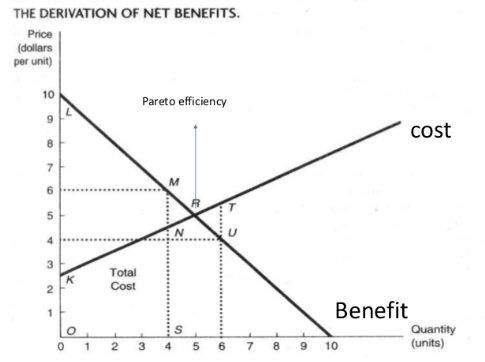